Majčin dan
1. a
OŠ Vladimira Nazora Pribislavec
2020.
Prekrasno je kada možeš nekoga ugodno iznenaditi... Prvašići su sa svojim tatama sami napravili najdražim mamama poklon za Majčin dan - cvijeće s porukom:
Mama...
Za tvoj dan mila MAMA
kažem ti veliko HVALA,
za svaku riječ, osmijeh i dodir
koji si meni dala.
VOLIM TE!
Marina Ninić
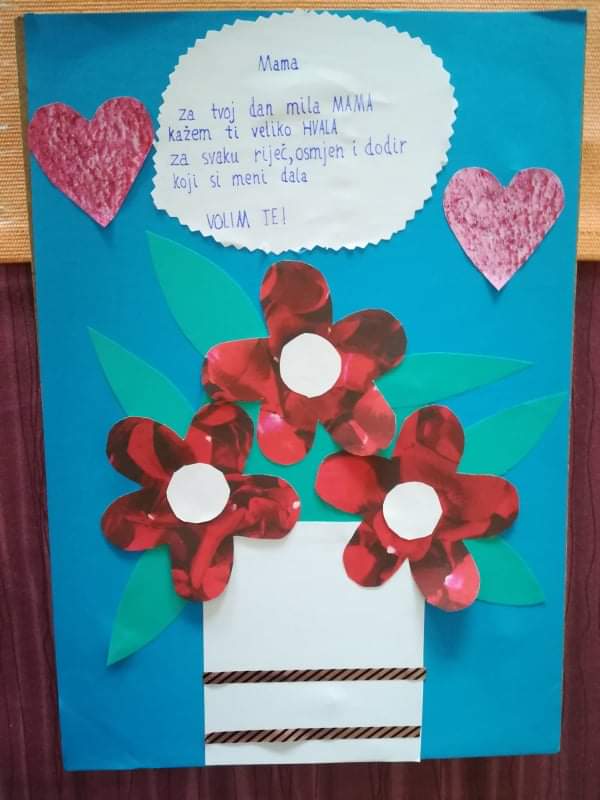 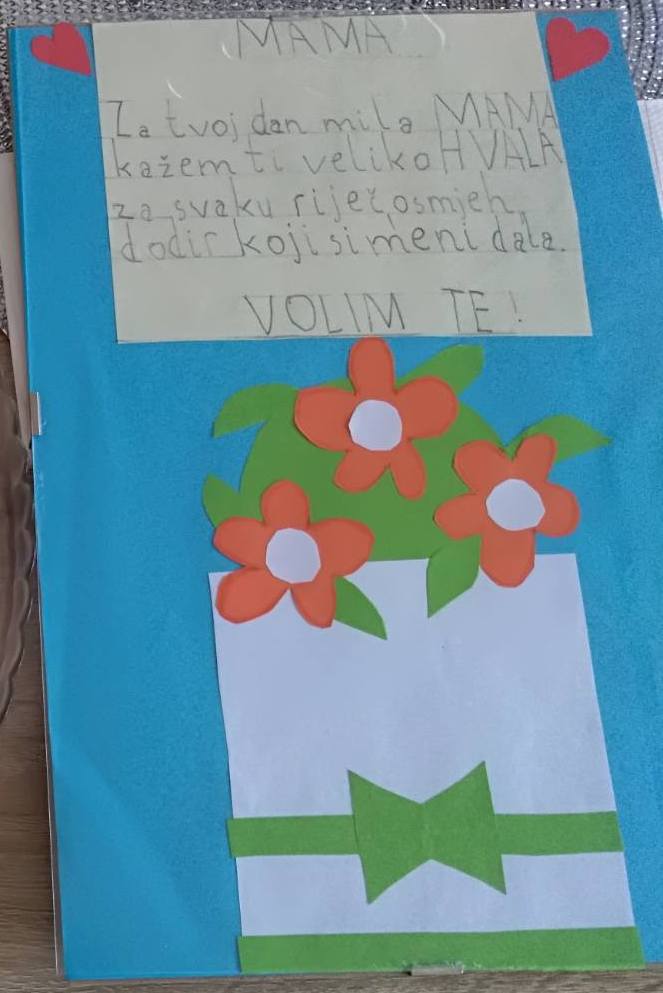 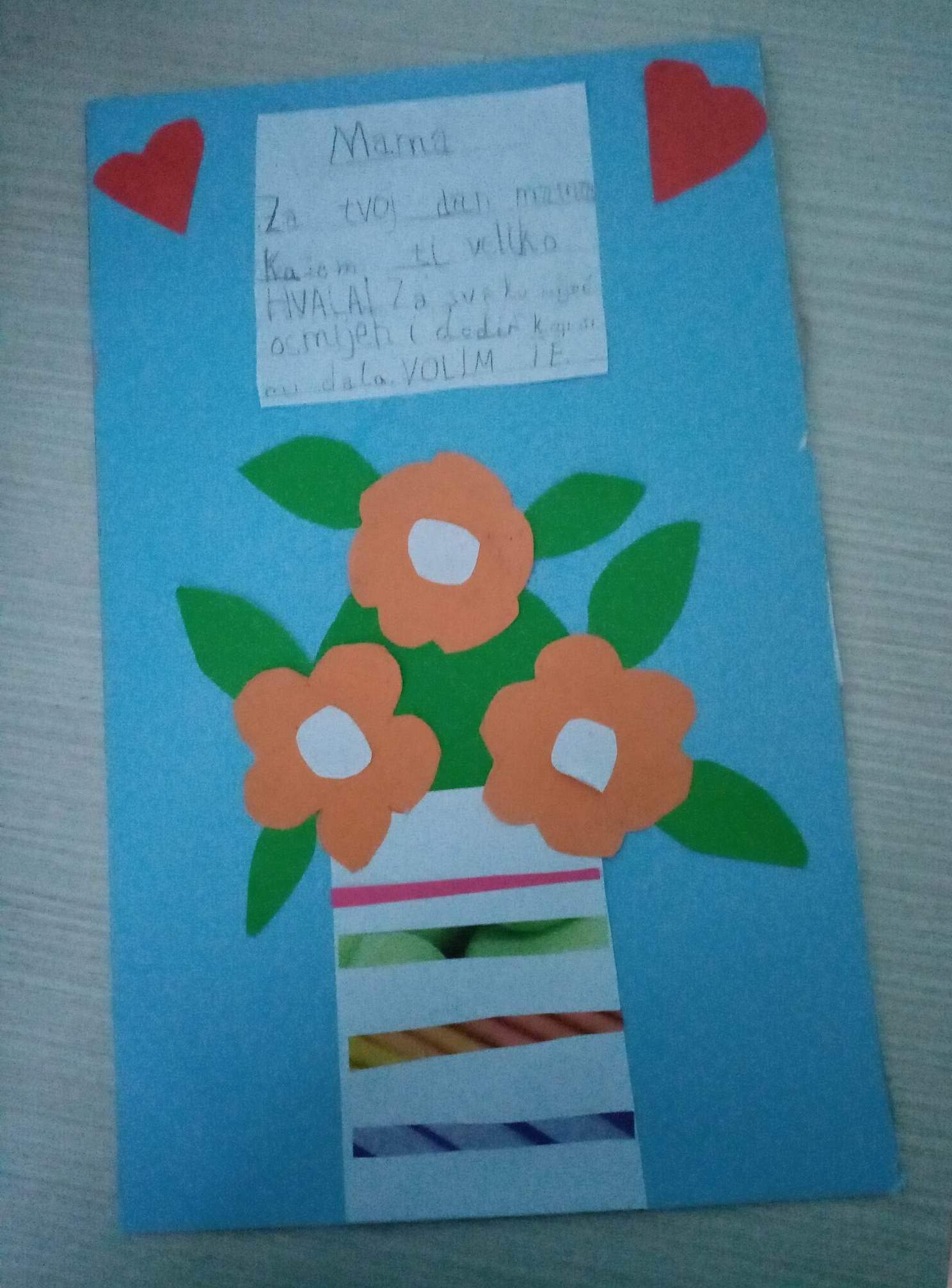 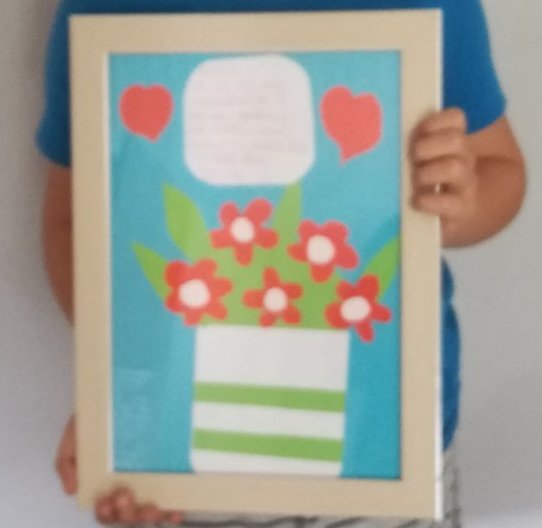 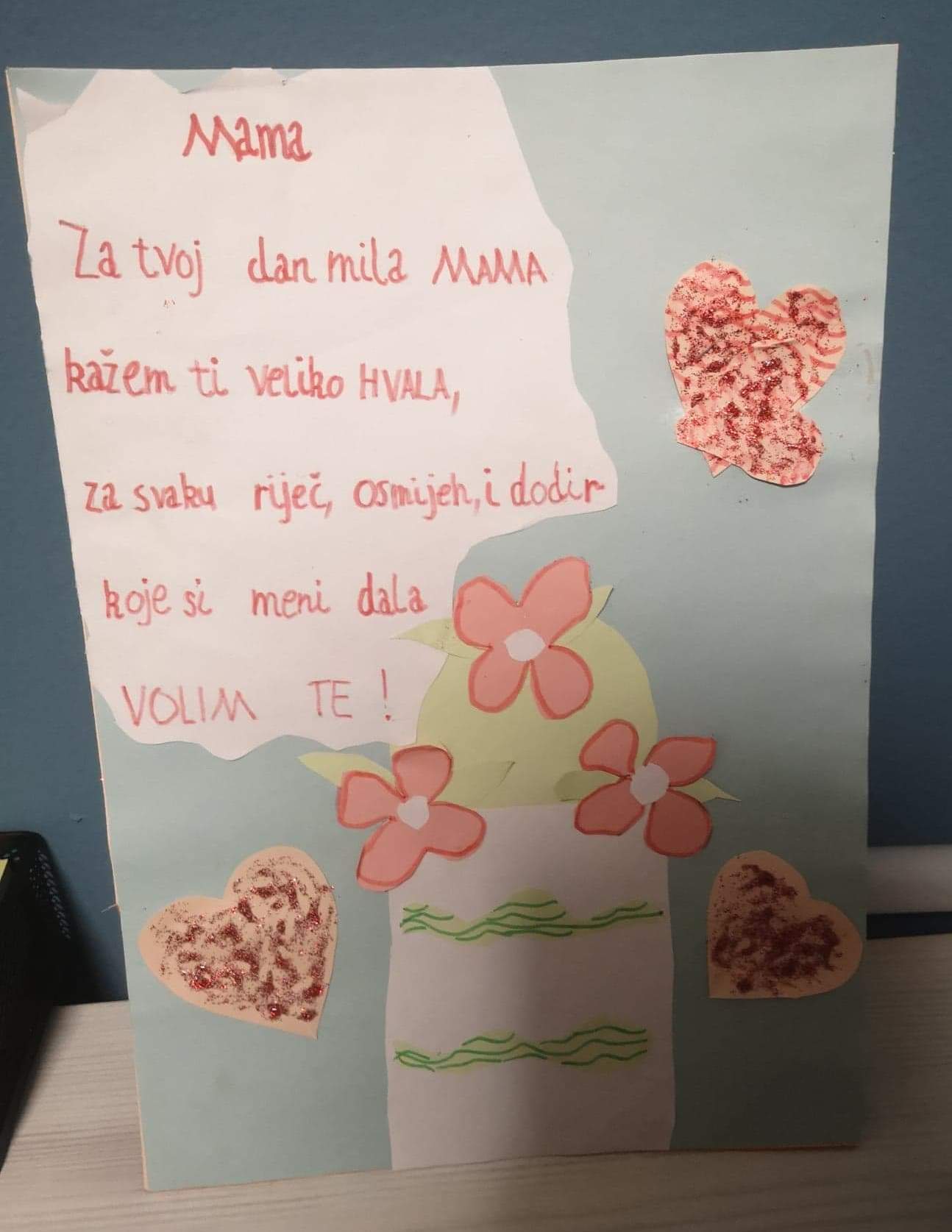 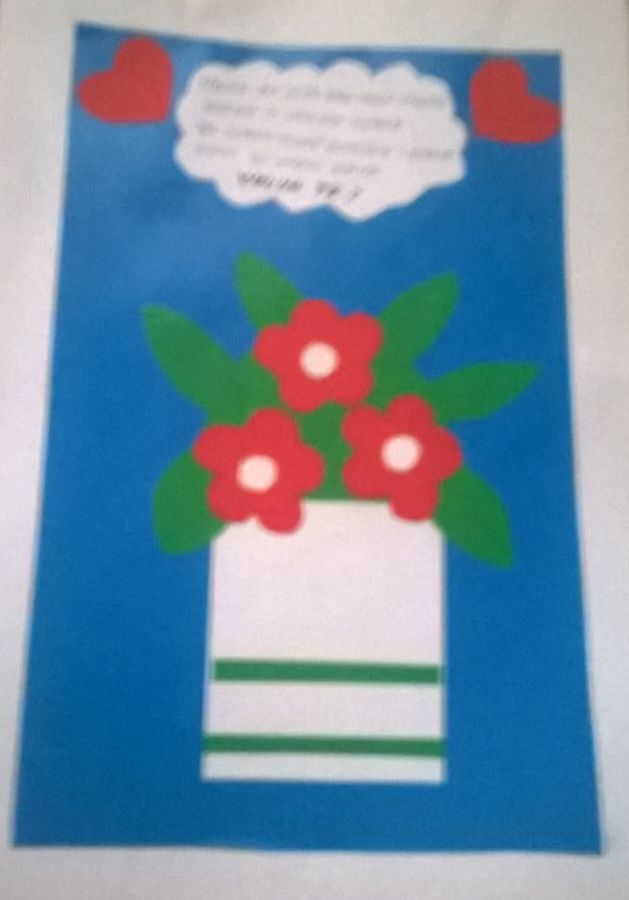 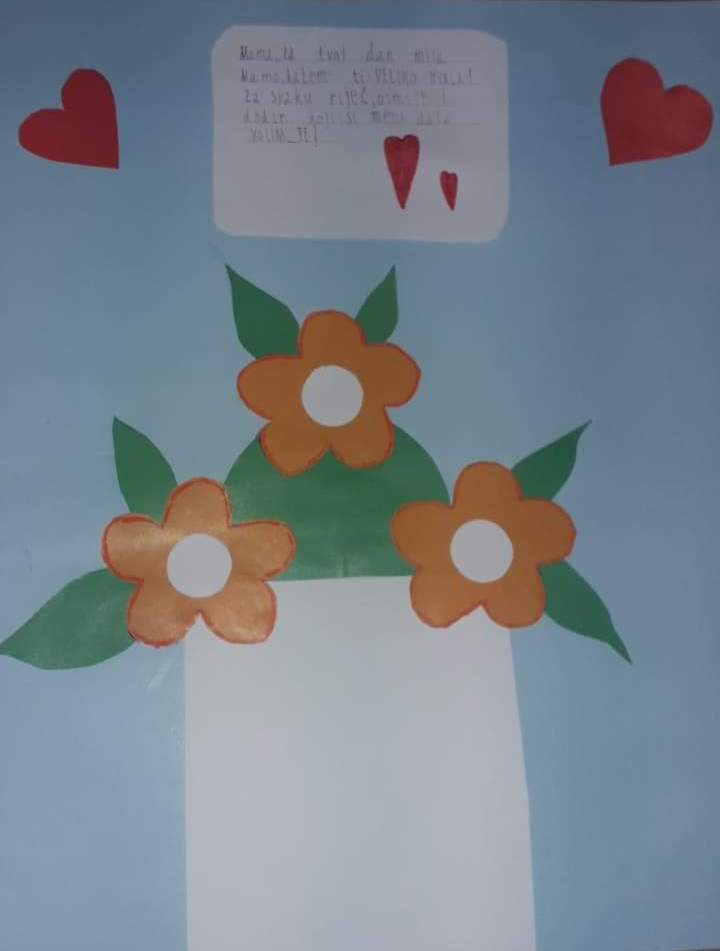 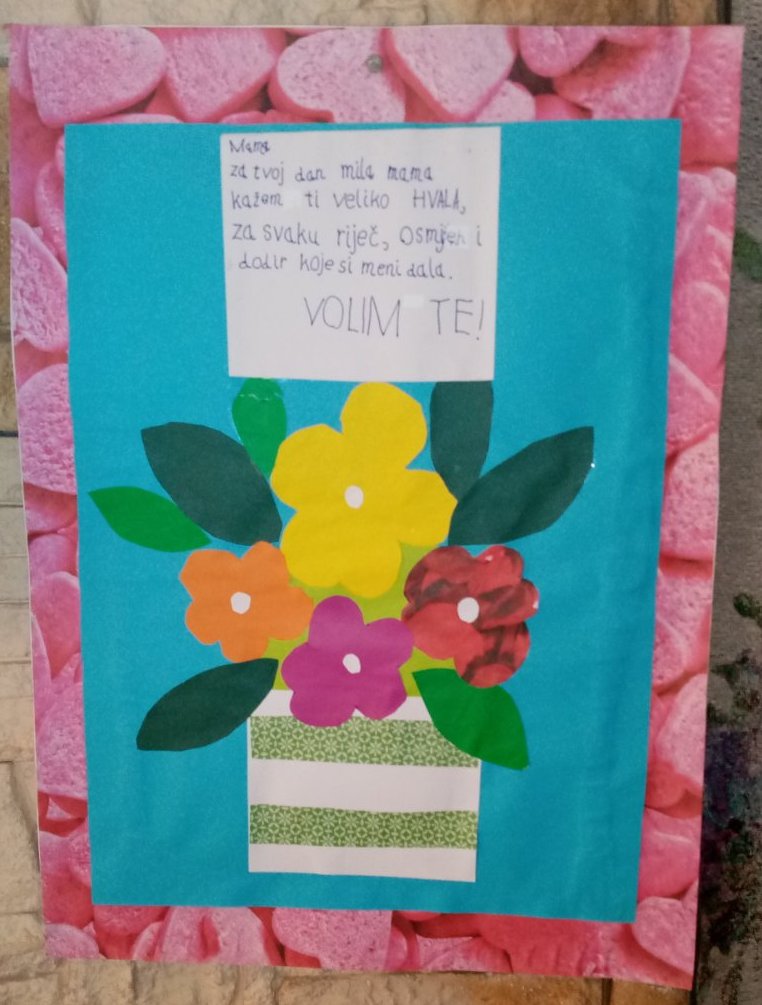 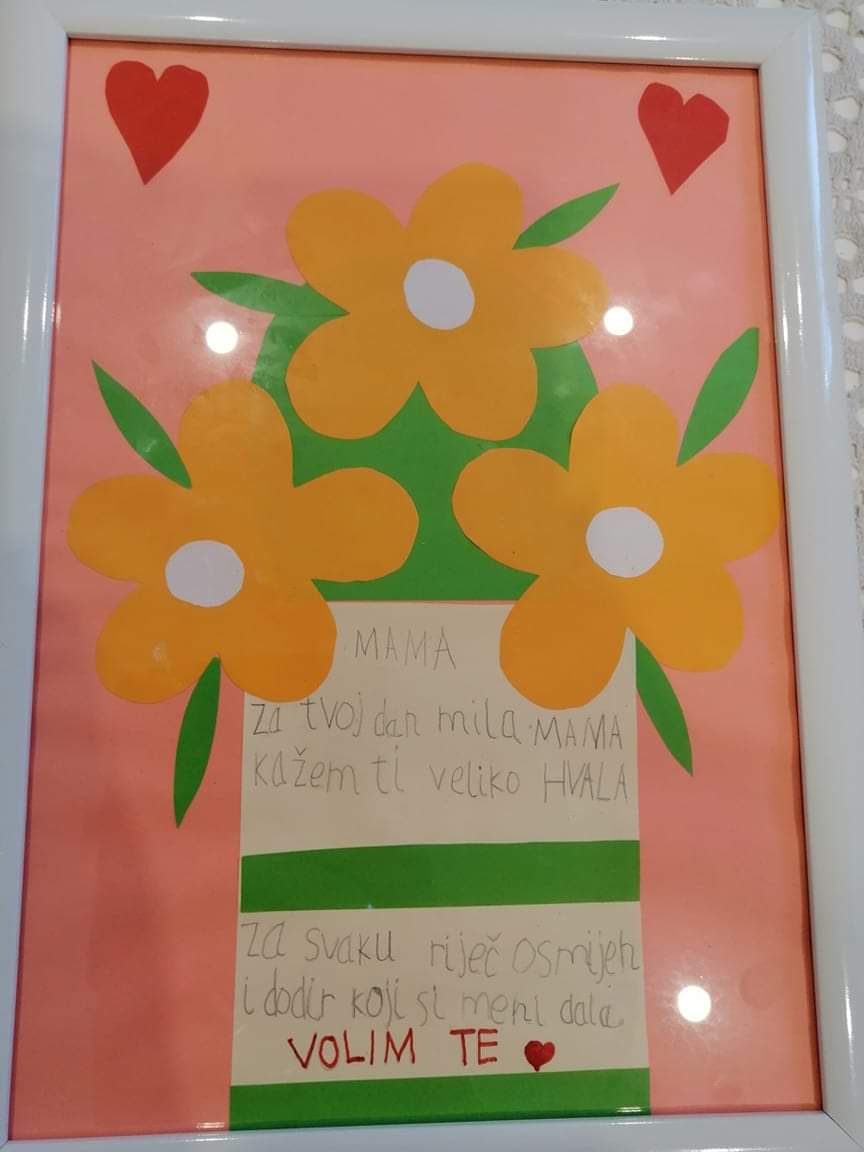 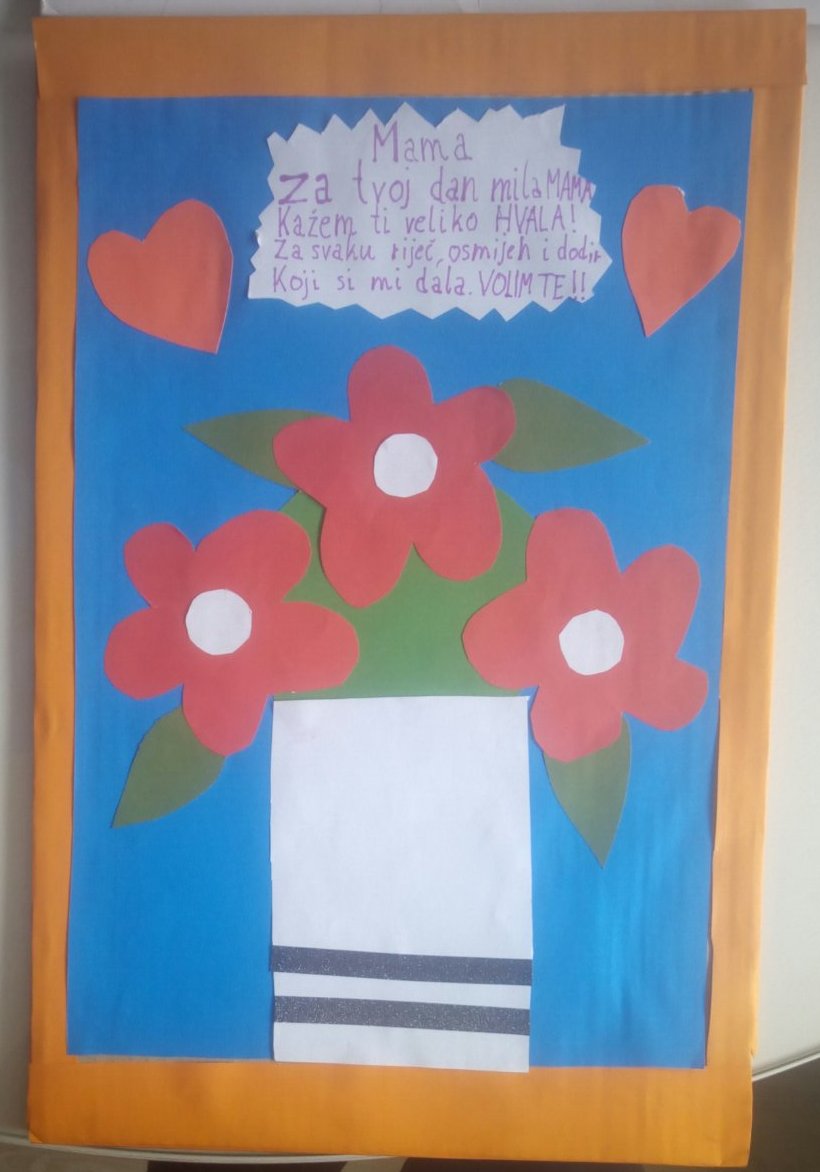 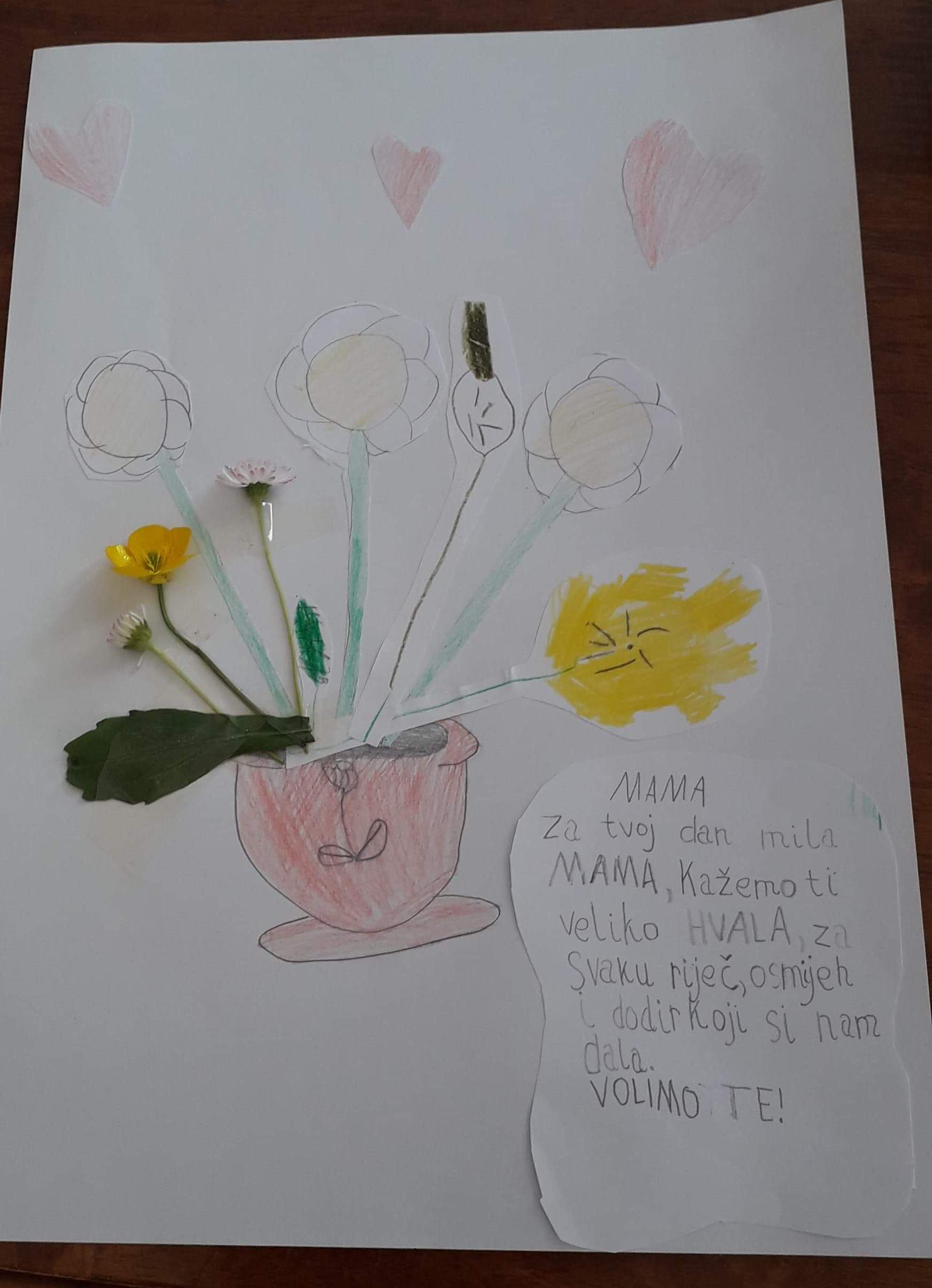 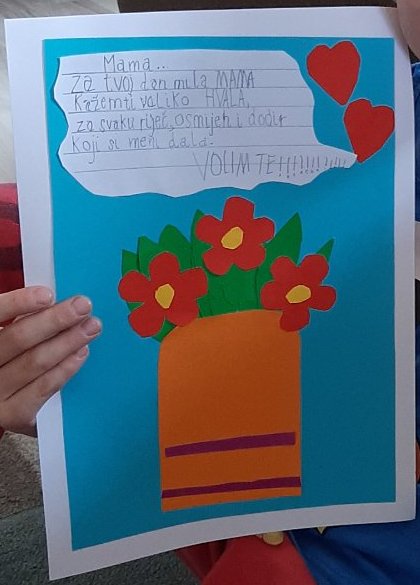 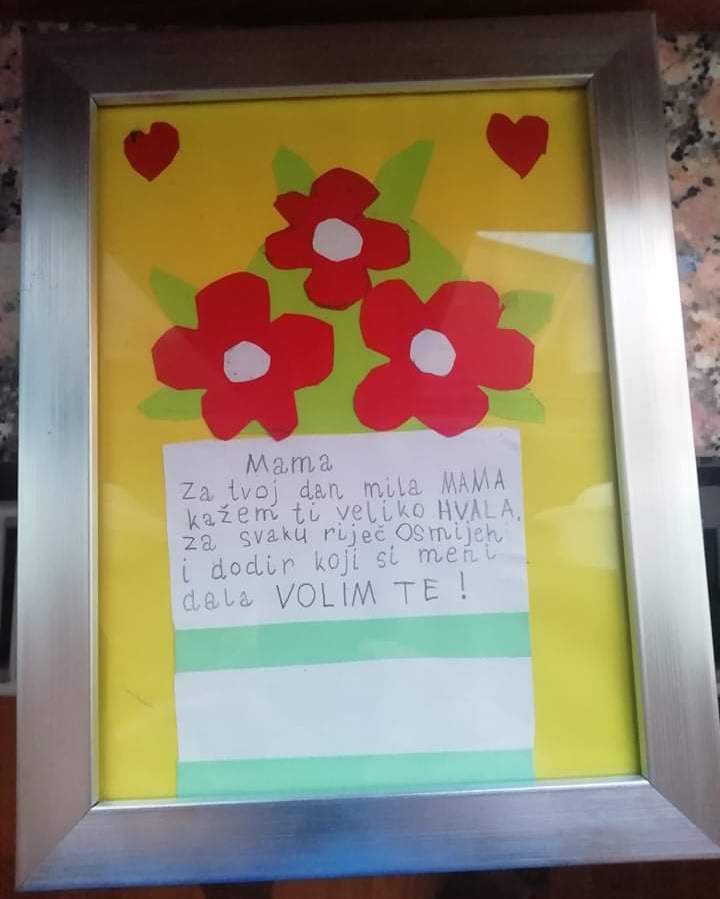 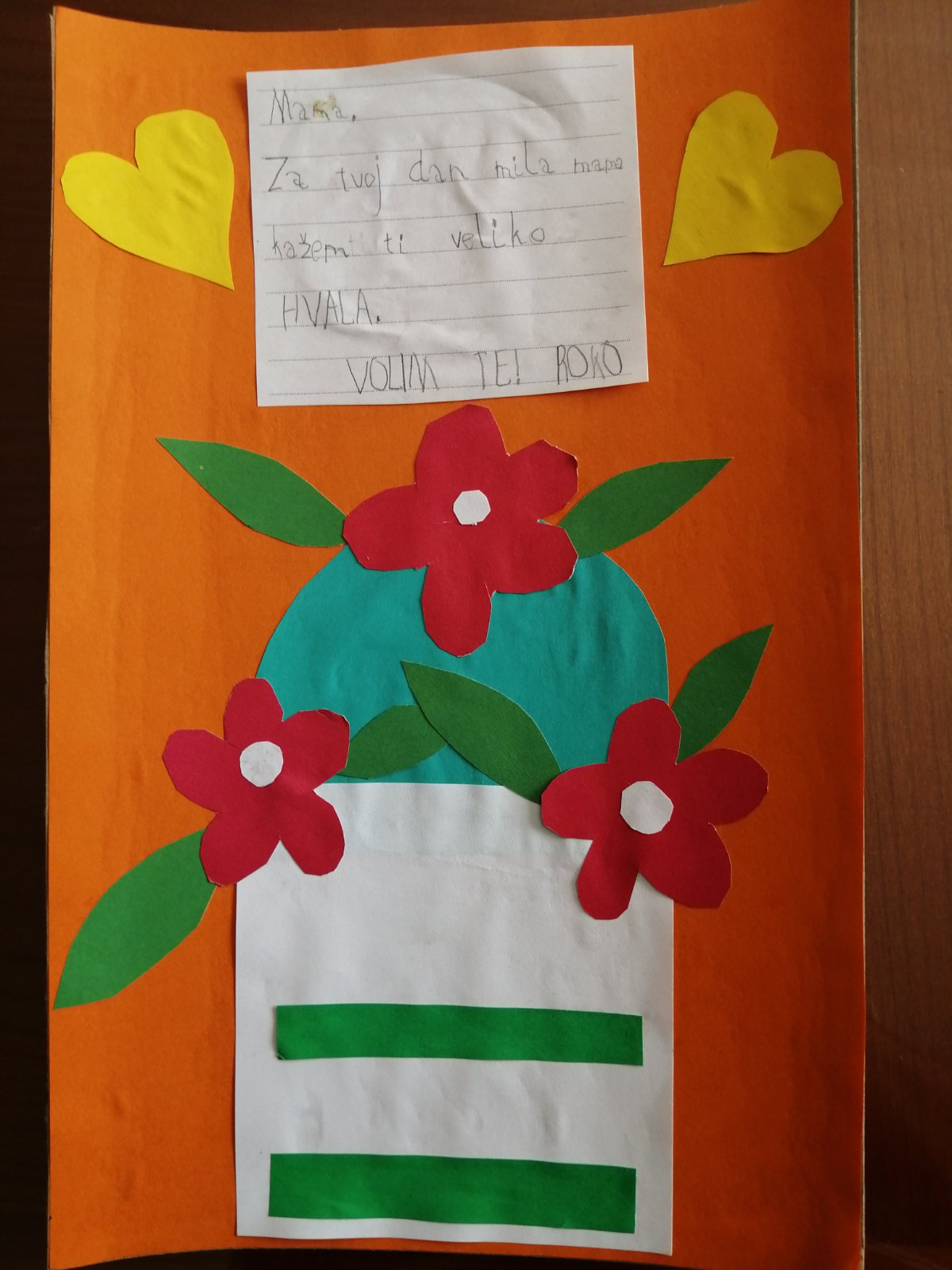 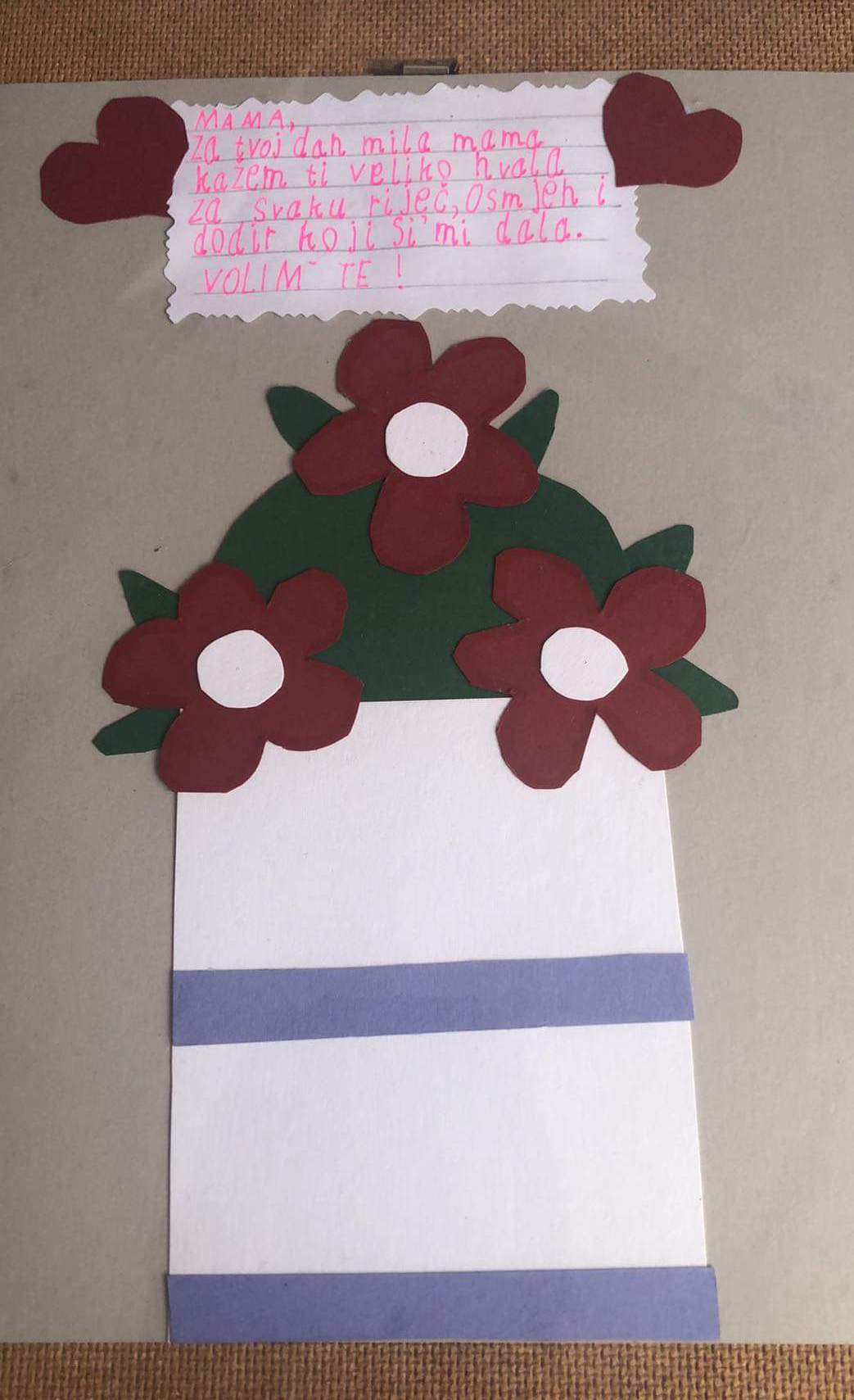 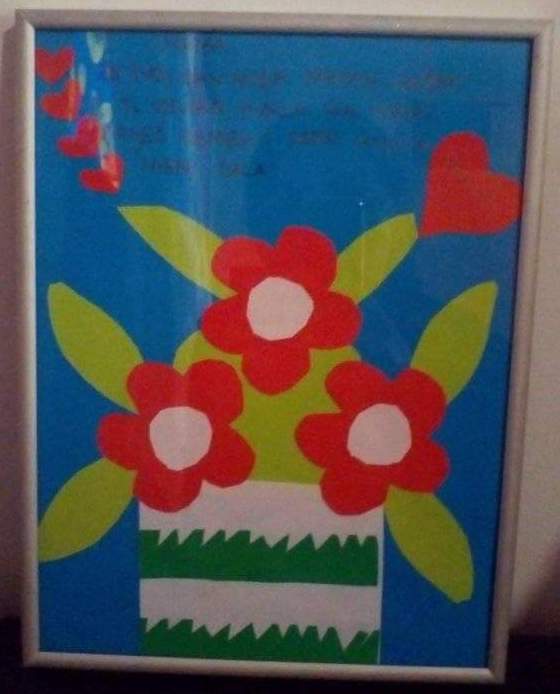 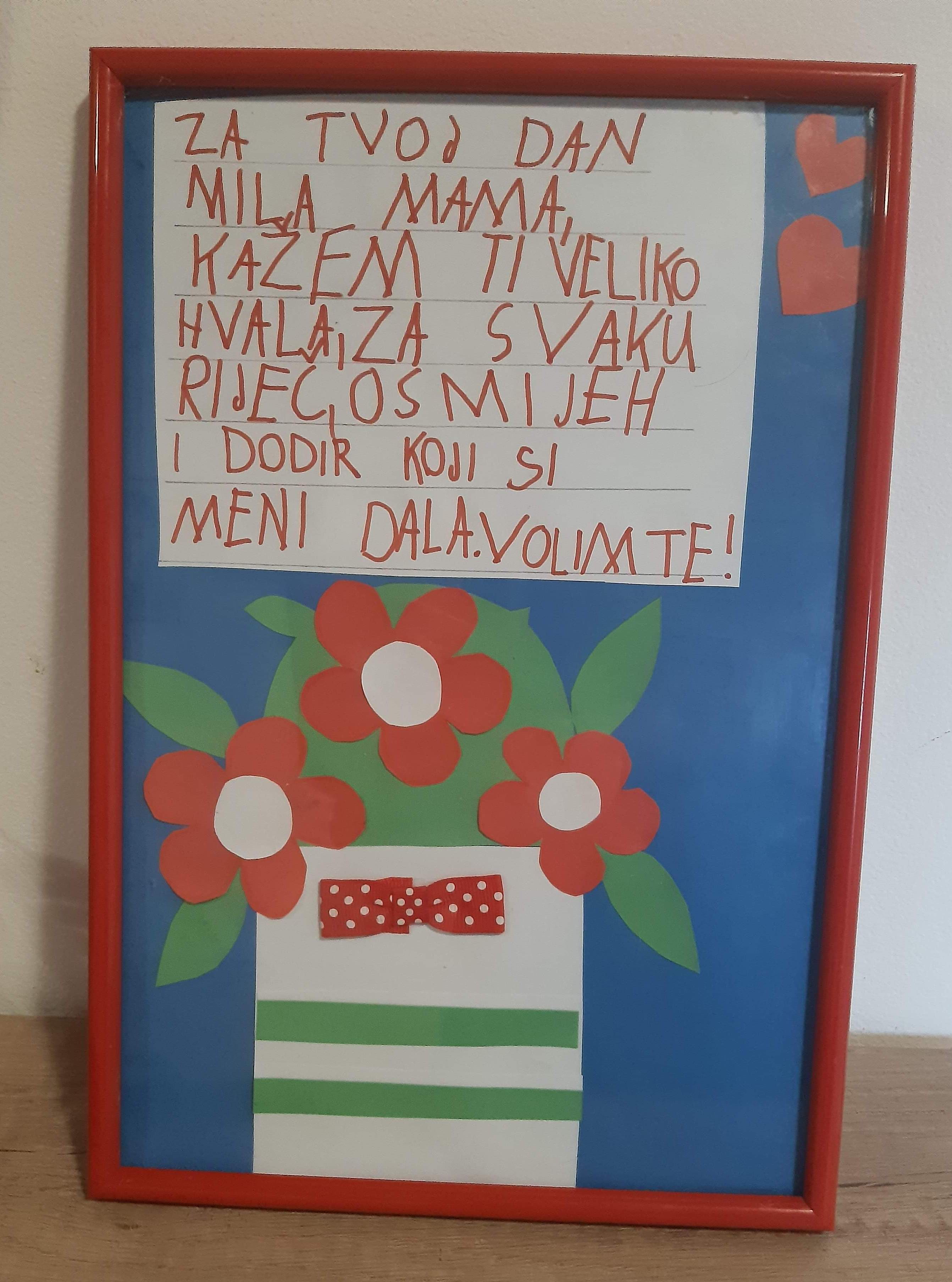 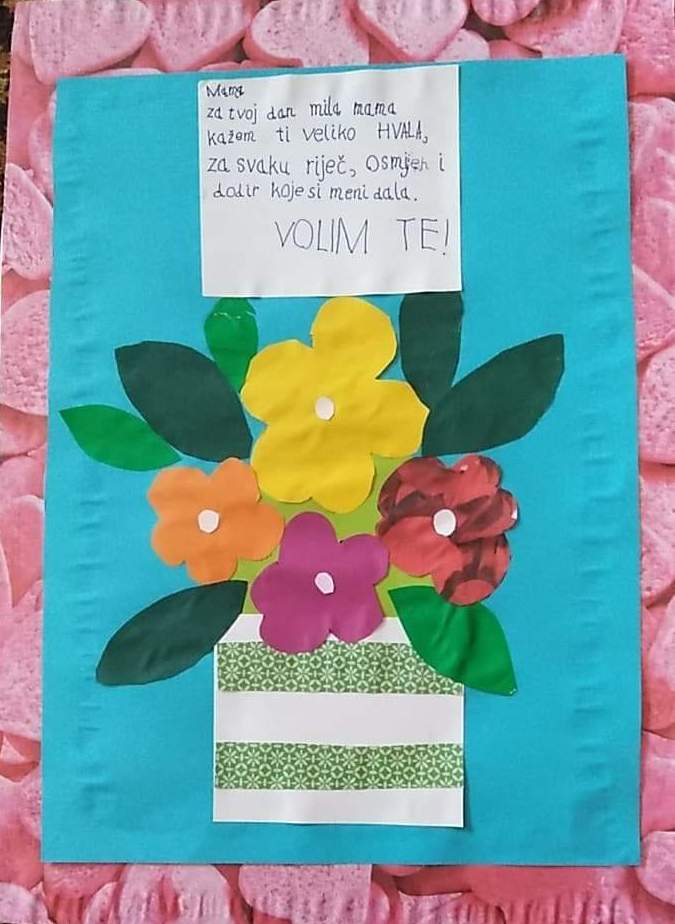